Chongqing University of Technology
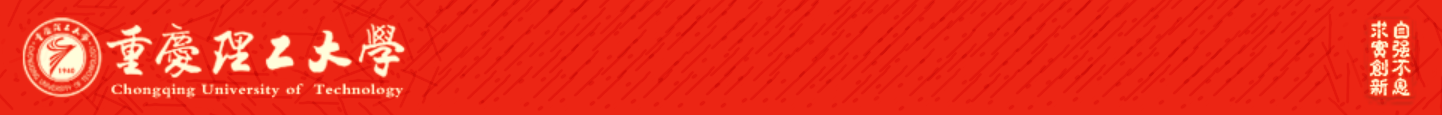 ATAI
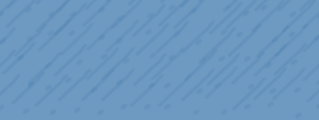 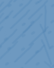 Advanced Technique of Artificial  Intelligence
Chongqing University of Technology
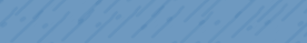 Dependency Graph Enhanced Dual-transformer Structure for Aspect-based Sentiment Classification
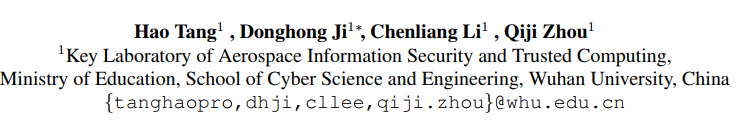 (ACL-2020)
Reported by Ling Zhu
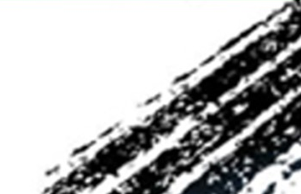 Code:https://github.com/tomsonsgs/DGEDT-senti-master
1
Chongqing University of Technology
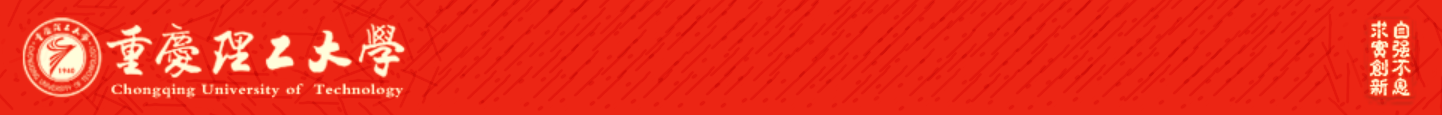 ATAI
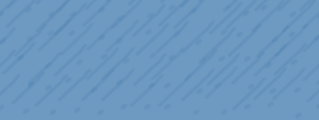 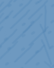 Advanced Technique of Artificial  Intelligence
Chongqing University of Technology
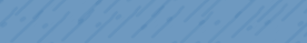 1. Introduction
2. Motivation
3. Approach
4. Experiments
5. Conclusion
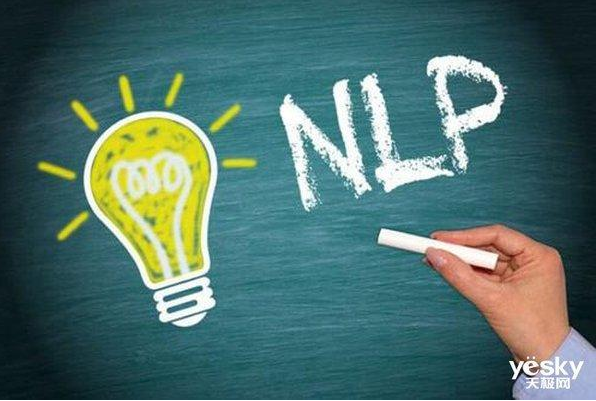 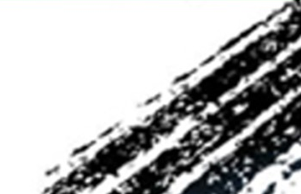 2
Introduction
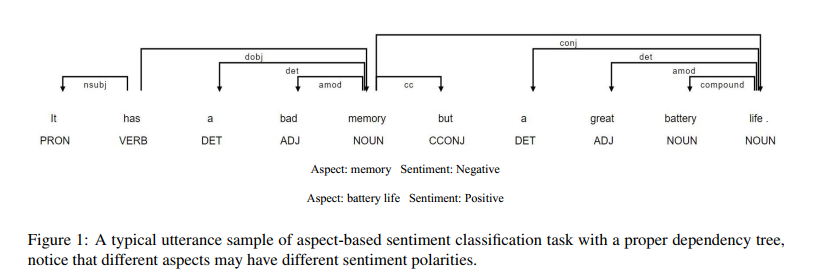 Introduction
Current issues:
the noisy information is inevitably introduced through the dependency tree, due to imperfect parsing performance and the casualness of input sentence;
GCN would be inherently inferior in modeling long-distance or disconnected words in the dependency tree.
Motivation
a dependency graph enhanced dual-transformer network (named DGEDT) by jointly considering the flat representations learnt from Transformer and graph based representations learnt from the corresponding dependency graph in an iterative.
Approach
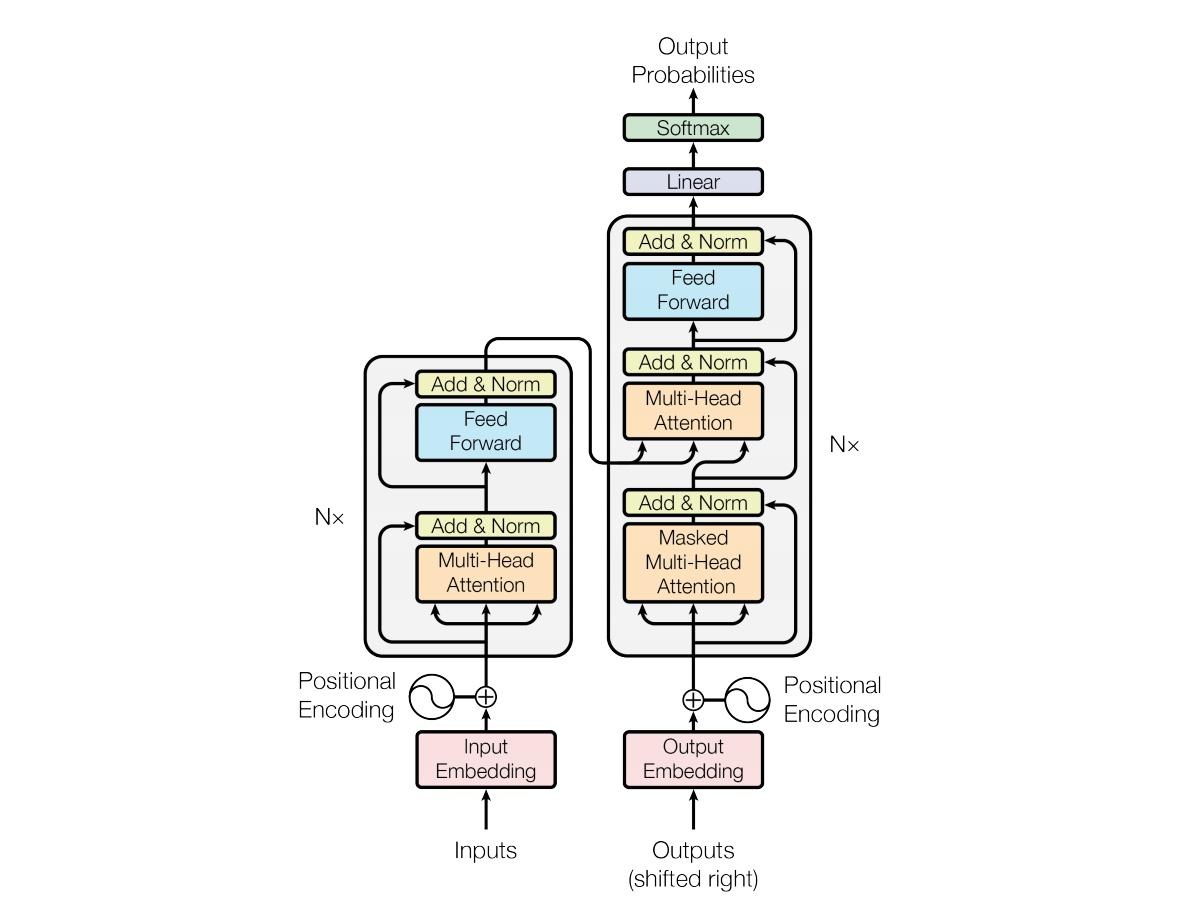 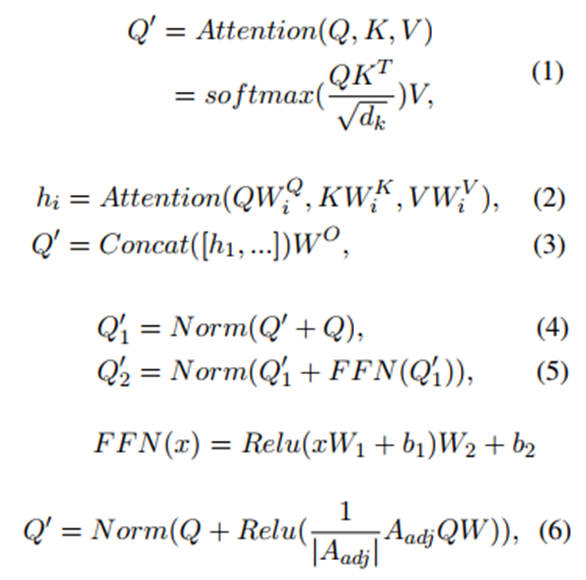 Approach
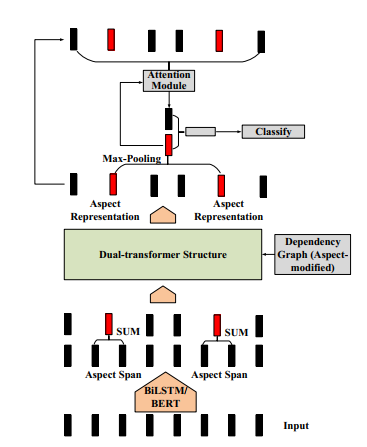 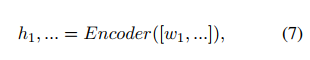 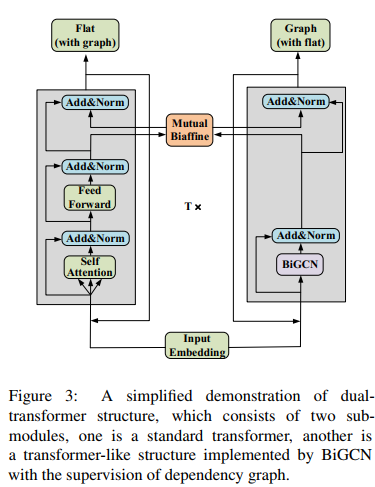 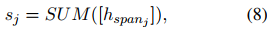 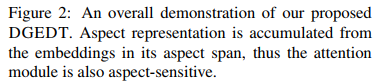 [Speaker Notes: http://chenhao.space/post/4d360cad.html#experiments
https://blog.csdn.net/qq_37262929/article/details/108602718]
Approach
Bidirectional GCN:
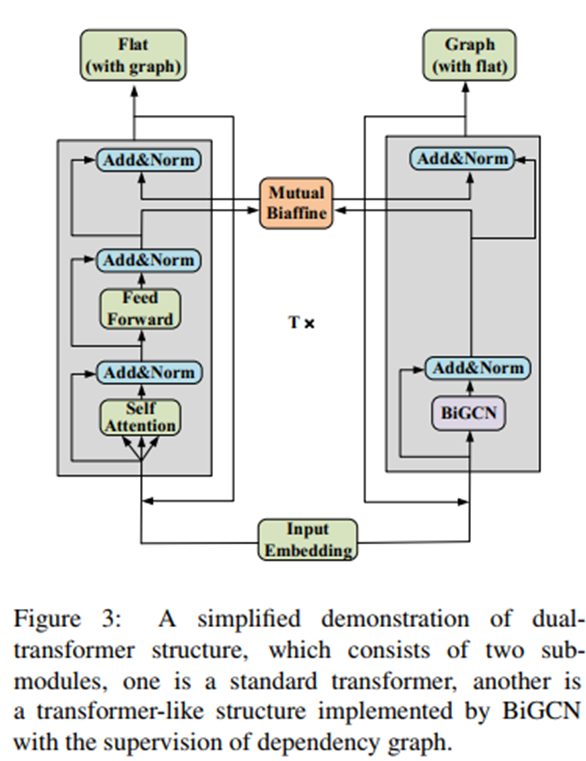 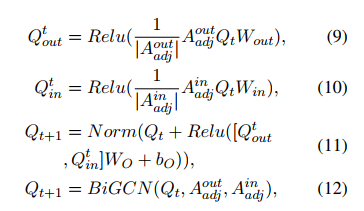 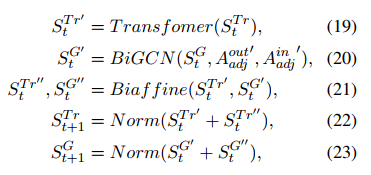 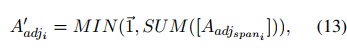 BiAffine Module:
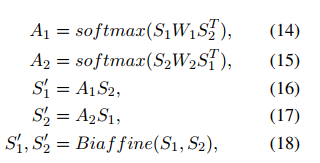 Approach
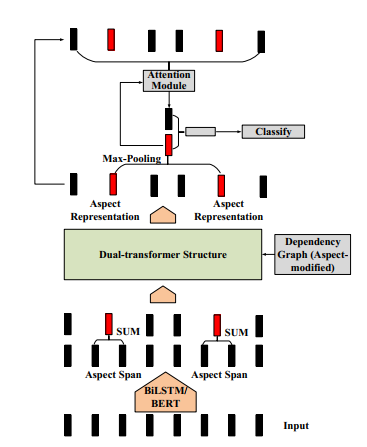 Aspect-based Attention Module
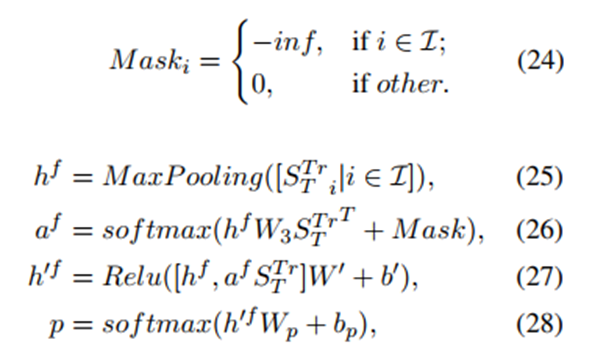 Experiments
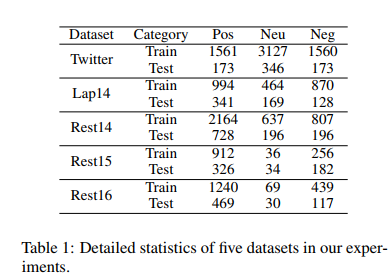 Experiments
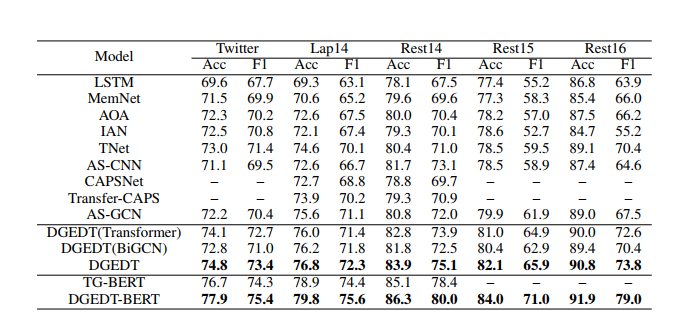 Experiments
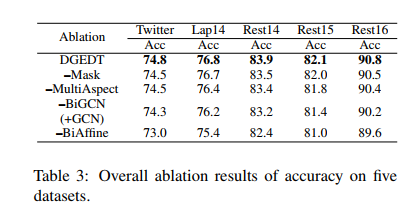 Experiments
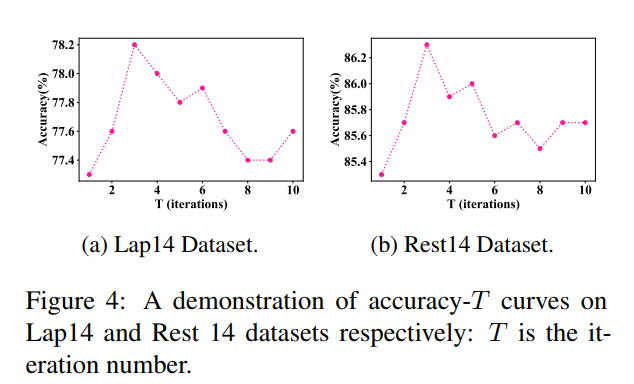 Experiments
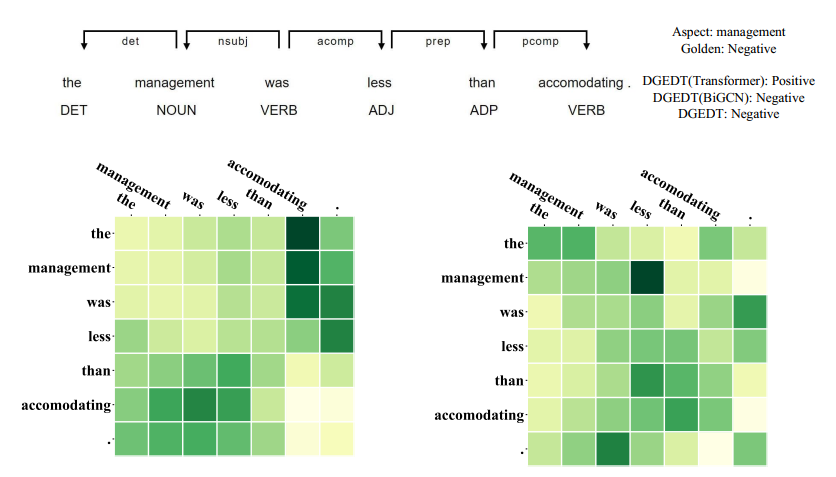 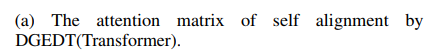 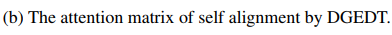 Experiments
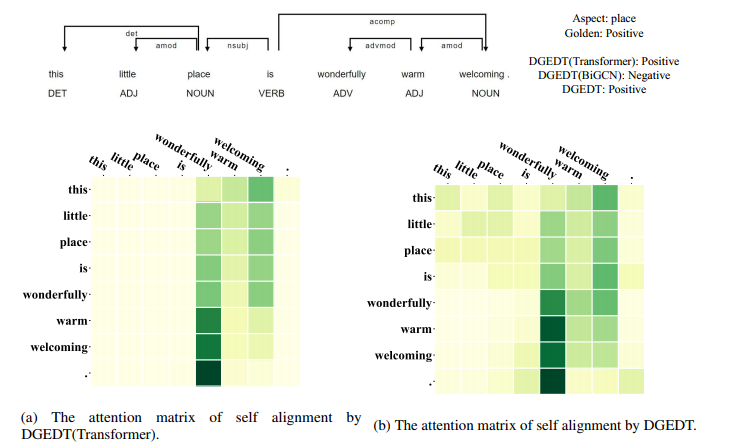 Thanks